Kmetijstvo - pridelava hrane
Kaj je kmetijstvo?
Kmetijstvo ali agrikultura
osnovna in prvotna človeška dejavnost
delitev: poljedelstvo, živinoreja, sadjarstvo, vinogradništvo
Veda: agronomija
Vrste kmetijstva
Ekstenzivno kmetijstvo
Intenzivno kmetijstvo
Specializirano kmetijstvo
Samooskrbno kmetijstvo
Tržno kmetijstvo
Kmetijstvo nekoč
Certifikat
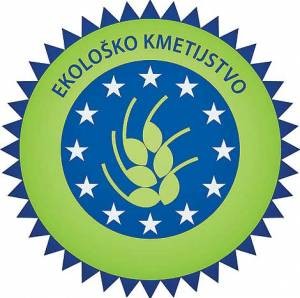